Звериные семейки в наших лесах
Подготовила воспитатель высшей квалификационной категории
Бавыкина Н.Н.
Медвежья семья
Ежиная семья
Лосиная семья
Бобриная семья
Оленья семья
Барсучья семья
Рысья семья
Кабанья семья
Бурундучья семья
Енотиная семья
Кротиная семья
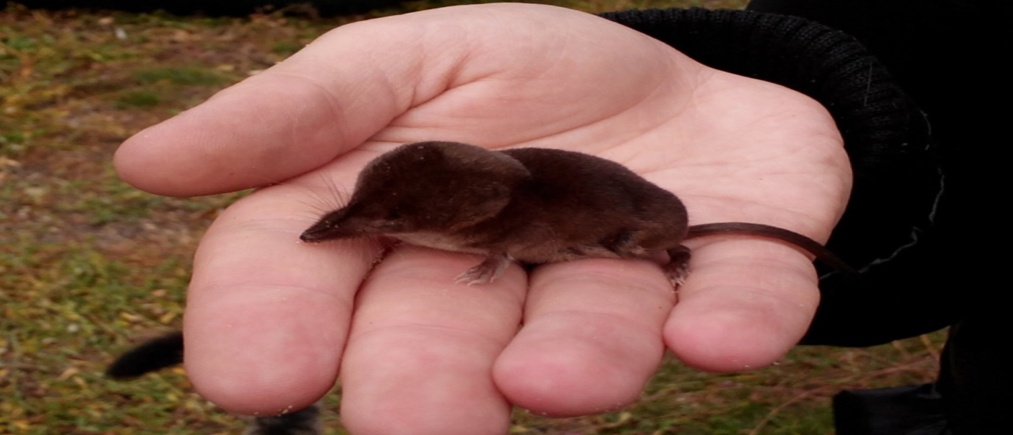 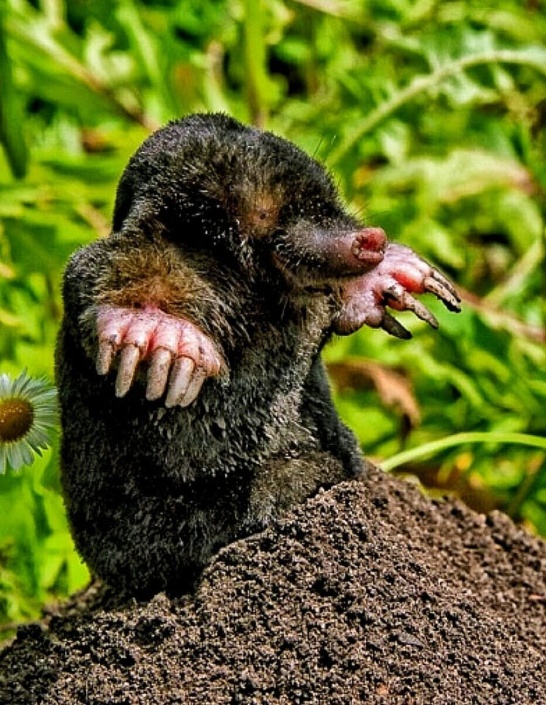 Крот, 
самка крота, кротёнок
Ежиная семья
Заячья семья
Лисья семья
Волчья семья
Беличья семья
самец белка, самка белка, бельчонок